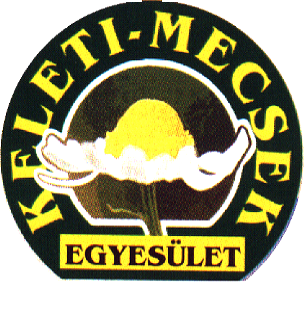 Keleti-Mecsek Egyesület
Előadó: Vidák Krisztina
Titkár
Nem mezőgazdasági tevékenységek beindítására és fejlesztésére irányuló beruházások támogatása VP6-6.4.1-16
Önállóan támogatható tevékenységek:
a) Falusi turisztikai attrakciók és szolgáltatások létesítése, fejlesztése: 
- új falusi szálláshely létesítése és meglévő fejlesztése esetében a projekt eredményének rendelkeznie kell a 4 napraforgós minősítést tartalmazó Minősítő Bizonyítvánnyal; 
Egyéb szálláshely esetében: 
- új egyéb szálláshely létesítése és meglévő fejlesztése támogatható; 
b) A felhívás 11. számú mellékletében felsorolt listában szereplő nem mezőgazdasági termék- , szolgáltatás- és technológiafejlesztés, a tevékenység elindításához vagy továbbfejlesztéséhez szükséges műhely vagy bemutató tér kialakítása, fejlesztése, interaktív bemutatók tartásához szükséges fejlesztések, árusító helyek/csatornák kialakítása, fejlesztése (kivéve kizárólag mezőgazdasági és Annex 1 feldolgozott termékeket árusító bolt, mozgó bolt).
Kötelezően megvalósítandó, önállóan nem támogatható tevékenységek:  
- Tájékoztatás és nyilvánosság biztosítása. 
Választható, önállóan nem támogatható tevékenységek: 
- ingatlan vásárlása; 
- falusi szálláshelyhez és egyéb szálláshelyhez kapcsolódó, kiegészítő szolgáltatásfejlesztés (pl. étkeztetéshez szükséges tálaló-, melegítő-, főzőkonyha fejlesztése, kialakítása; étkező helyiség felújítása, férőhely bővítése; étkezőbútorok beszerzése); 
- komplex, projekt-arányos akadálymentesítés; ? értelmezés
- projektelőkészítéshez kapcsolódó tevékenységek; 
- az aktív turizmus és szabadidősport igényeit kielégítő szolgáltatás kialakítása és fejlesztése; 
- megújuló energiaforrást hasznosító technológiák kialakítása a projekt által érintett épület tekintetében. (Fűtési/hűtési energiaigény, használati melegvíz igény, villamos energia igény részbeni vagy teljes kielégítése megújuló energiaforrásból; napkollektorok alkalmazása, biomassza alapú és hőszivattyús rendszerek telepítése, geotermikus energia használata, napelemes rendszer kialakítása).
Nem támogatható tevékenységek: 
a) mezőgazdasági tevékenységhez kapcsolódó beruházások; 
b) az Európai Unióról szóló Szerződés 1. számú mellékletében szereplő mezőgazdasági termékek elsődleges élelmiszer-feldolgozására és a kapcsolódó termékek értékesítésére irányuló fejlesztések (továbbiakban Annex I terméklistát a felhívás 2. számú melléklete tartalmazza); 
c) exporttal kapcsolatos tevékenységek, ha az az exportált mennyiségekhez, értékesítési hálózat kialakításához és működtetéséhez vagy az exporttevékenységgel összefüggésben felmerülő egyéb folyó kiadásokhoz közvetlenül kapcsolódnak; 
d) az európai uniós jog megsértését eredményező tevékenységek; 
e) a közúti kereskedelmi árufuvarozást ellenszolgáltatás fejében végző vállalkozások számára teherszállító járművek megvásárlása; 
f) a motorral hajtott szárazföldi, légi, vízi közlekedési jármű, erőgép beszerzése. 
Amennyiben a projekt keretében szálláshely-fejlesztés valósul meg, úgy annak kötelező a szálláskapacitás növekedésével járnia. 
A fejlesztés eredményeképpen létrejött projekt keretein belül legalább egy új szolgáltatás jön létre.
Építéssel kapcsolatos tevékenység kapcsán a korábbi feltételek állnak fent.  
Egyéb feltételek: 
A fenntartási kötelezettség időtartama alatt a projekt tárgya nem idegeníthető el, nem adható bérbe.
Amennyiben a kedvezményezett munkavállalókat foglalkoztat, úgy vállalnia kell, hogy mind a megvalósítási mind a fenntartási időszak alatt fenntartja a bázislétszámot illetve a 4.4.2./3 Tartalmi értékelési szempontok 4. pontjában, a foglalkoztatottak számának bővítésére tett vállalását. A bázislétszám alapját a benyújtást megelőző naptári év foglalkoztatotti átlaglétszáma adja. A foglalkoztatotti átlaglétszám kiszámításának módját a Központi Statisztikai Hivatal (KSH) „Útmutató a munkaügy-statisztikai adatszolgáltatáshoz” című kiadványa tartalmazza. 
A létszámtartásra vonatkozó kötelezettségek be nem tartása speciális jogkövetkezményeket von maga után (2,5 %, vagy teljes visszafizetés, ha ponthatár alá esik). 
A pályázó nem mezőgazdasági tevékenységből származó árbevételének a projekt megvalósítását követő első teljes lezárt üzleti évben meg kell haladnia a támogatási kérelem benyújtását megelőző utolsó teljes, vagy nem teljes lezárt üzleti év nem mezőgazdasági tevékenységből származó árbevételét. 
A kedvezményezett a támogatói okirat kézbesítését követő naptól számított 6 hónapon belül köteles megkezdeni az üzleti terv végrehajtását. 
Amennyiben a projekt keretében szálláshellyel kapcsolatos tevékenység valósul meg, úgy a kedvezményezettnek eleget kell tennie a 239/2009. (X. 20.) Korm. rendeletben foglaltaknak. 
Falusi szálláshely kialakítása és/vagy fejlesztése esetén az utolsó kifizetési kérelem benyújtásának feltétele a FATOSZ által kiállított 4 napraforgós minősítést tartalmazó Minősítő Bizonyítvány csatolása. 
Amennyiben a kedvezményezett őstermelő, abban az esetben az utolsó kifizetési kérelem benyújtásáig köteles az új egyéni vállalkozást befejezetten megalapítani és tevékenységét bejelenteni.
Mérföldkő: legalább 1, legfeljebb 4.
Hat hónapon belül KK benyújtása, a támogatási összeg 10 %-ára vonatkozóan. 
A projekt megvalósítását a támogatást igénylő a pályázat benyújtástát követő napon a saját felelősségére megkezdheti. Építéssel járó beruházás: új építés, továbbfejlesztés, átalakítás vagy bővítés esetében a MÁK=MVH által lefolytatott, előzetes helyszíni szemlét követően kezdhető meg a beruházás.
A gép/berendezés beszerzéséről szóló megrendelés/szerződés, az azokhoz kapcsolódó számla, egyszerűsített számla, előlegszámla vagy előlegbekérő kiállításának, teljesítésének és kiegyenlítésének dátuma nem lehet korábbi a támogatási kérelem benyújtását követő napnál.  
Tervezési költségek esetén a kapcsolódó dokumentáció kiállítási dátuma, valamint az általános költségekhez kapcsolódó számla kiállítási dátuma nem lehet régebbi, mint 2014. január 1. 
A projekt fizikai befejezésére a Támogatói Okirat kézbesítését követő naptól számított legfeljebb 24 hónap áll rendelkezésre. 
Előleg: A kedvezményezettnek kizárólag előleg igénylése esetén kell az előleg összegével megegyező összegű biztosítékot nyújtani. (hitel, egyéb támogatás, bankbetét, bankszámlaegyenleg, stb.)
Támogatási igényt nyújthat be: 
Vidéki térségekben működő mikrovállalkozásnak minősülő mezőgazdasági termelő, aki/amely együttesen megfelel az alábbi feltételeknek: (őstermelő is)
- székhelye / telephelye legalább a támogatási kérelem benyújtását megelőző év július elsejétől a 3., 4. vagy 10. számú mellékletben felsorolt településen van; 
- a projekt megvalósítási helye a felhívás 3., 4. vagy 10. számú mellékletben szereplő településen található; 
- igazolja, hogy a támogatási kérelem benyújtását megelőző, vagy amennyiben erre vonatkozóan nem rendelkezik adatokkal, az ezt megelőző lezárt üzleti évben árbevételének legalább 50%-a mezőgazdasági tevékenységből származott. A mezőgazdasági tevékenységből származó nettó árbevétel és annak nettó árbevételhez viszonyított arányának kiszámítását a felhívás 8. számú mellékletében szereplő képlet alkalmazásával kell elvégezni; 
- rendelkezik a 2007. évi XVII. törvény 28.§-a szerinti ügyfél-azonosítóval. 
Támogatásban nem részesíthetők köre:
a VP6-6.2.1-16 kódszámú - „Mezőgazdasági tevékenységek diverzifikációja, mikrovállalkozás indítása” című, felhívás keretében már rendelkezik nyertes kérelemmel ugyanezen tevékenységre vonatkozóan; 
A támogatási kérelmek benyújtására 2017. április 18. naptól 2019. április 23 -ig van lehetőség.
500 fő alatti település 15 pont.1 fő alkalmazására 10 pont jár.
A komplex programmal fejlesztendő járás csak 5 pontot kap. A 100 pontból minimum 43 pontot szükséges elérni.
Az igényelhető vissza nem térítendő támogatás összege: maximum 49.572.800 Ft. 
Maximális alaptámogatási intenzitás: 50% 
A 290/2014. (XI. 26.) Korm. rendelet szerinti „kedvezményezett” járásban lévő településen: 	60% 	
A 290/2014. (XI. 26.) Korm. rendelet szerinti „fejlesztendő” és „komplex programmal fejlesztendő” járásban lévő településen: 	70% 	
Hiánypótlásra van lehetőség.

Az elszámolható kiadások összegének legalább 80%-át teljesíteni.
Csatolandó mellékletek:
A támogatást igénylő teljes lezárt üzleti évből származó árbevételének legalább 50%-a mezőgazdasági tevékenységből származik: 
- gazdasági társaság esetén független könyvvizsgálói igazolást, 
- egyéni vállalkozó esetén független könyvvizsgálói igazolást, 
- vagy amennyiben a támogatást igénylő a számviteli nyilvántartásaiban a mezőgazdasági és nem mezőgazdasági tevékenységből származó bevételeit minden kétséget kizáróan és ellenőrizhető módon egymástól elkülönítve vezeti, akkor a támogatási kérelem benyújtását megelőző, vagy amennyiben erre vonatkozóan nem állnak rendelkezésre adatok, az ezt megelőző teljes lezárt üzleti évre vonatkozó üzleti beszámolót, vagy egyéb számviteli nyilvántartást. 
Őstermelő esetén személyi jövedelemadó bevallás, valamint az adóbevallásra nem kötelezett őstermelők esetén az értékesítési betétlap. 
Egy, az illetékes Polgármesteri Hivatal vagy Kormányablak által kiállított igazolást arról, hogy a vállalkozás székhelye, bejegyzett telephelye a benyújtást megelőző év július 1. napján már a 3., 4. vagy 10. számú mellékletek szerinti valamelyik településen volt és azóta is folyamatosan ott van. 
Őstermelők esetében lakcímet, vagy a tartózkodási helyet, életvitelszerű helyet igazoló hatósági igazolvány másolata, vagy az ügyfél lakhelye szeriniti illetékes Polgármesteri Hivatal, vagy Kormányhivatal által kiállított 30 napnál nem régebbi igazolás. 
Őstermelő esetén az őstermelői igazolvány elektronikus másolata. 
A támogatást igénylő az ÁÚF 7. pontjában foglaltaknak megfelelőn köteles igazolni a fejlesztés alapjául szolgáló tevékenységhez szükséges ingatlan vonatkozásában a rendezett tulajdoni és/vagy használati viszonyokat a támogatási kérelem benyújtásával egyidejűleg. 
Tartalmi értékelési szempontokat alátámasztó igazolásokat, nyilatkozatokat, dokumentumokat valamint az üzleti terv értékeléséhez szükséges dokumentumokat; 
Engedély,- vagy bejelentés köteles építési tevékenység esetében a támogatási kérelemhez mellékelni kell az engedélyezési eljárás megindítását igazoló dokumentumot, valamint a hatósághoz benyújtott építészeti-műszaki tervdokumentációt; 
Nem engedélyköteles építési tevékenység esetén a hatósági szolgáltatás keretében megkért illetékes építésügyi hatósági nyilatkozatot kell mellékelni arról, hogy az építés nem engedélyköteles, valamint a hatósági szolgáltatás keretében benyújtott építészeti-műszaki tervdokumentációt ; 
Nem engedélyköteles építési tevékenység esetében az ügyfél nevére szóló, a beruházás megvalósítási helyének polgármestere által kiállított igazolást arról, hogy a beruházás településképi bejelentési eljáráshoz nem kötött VAGY a településképi bejelentés tudomásulvételéről kiállított igazolást; 
Építési tevékenység esetében a támogatási kérelem esetében a tervezett fejlesztés megvalósulási helyének feltüntetésével kiegészített, a fejlesztés településen belüli elhelyezkedését bemutató, az illetékes földhivatal által kiállított 30 napnál nem régebbi ingatlan-nyilvántartási térképmásolatot; 
   Hálózatra termelő napelemes projekt esetén a szolgáltató felé benyújtott igénybejelentő; 
Az ÉNGY-ben nem szereplő építési tételekre valamint a beépítésre kerülő gépekre vonatkozólag 3 db árajánlatot, vagy nyilatkozatot; 
A felhívás 3.6.2. pontjában meghatározott, az érintett ingatlanokra vonatkozó igazolásokat; 
Amennyiben a kedvezményezett nem számol el a technológiához kapcsolódóan építést, csupán szerelési munkával érintett a fejlesztés, abban az az estben elegendő technológiai leírás benyújtása (gyártói/forgalmazói termék/technológiai leírás, műszaki leírás, használati útmutató).
piaLEADER
3. Helyi-térségi szintű öko-és gasztroturisztikai fejlesztések támogatása:
- A támogatható tevékenység területek meghatározása: az öko- és gasztroturizmushoz kapcsolódó Infrastrukturális fejlesztések, eszközbeszerzések, valamint térségi, ill. helyi szintű marketing tevékenységek támogatása.
 A jogosultak köre: Természetes személy (alanyi feltétel: a természetes személynek az utolsó kifizetési kérelem benyújtásáig egyéni vállalkozóként nyilvántartásba kell magát vetetnie  magát, vagy őstermelővé, kistermelővé, adószámmal rendelkező magánszemélyé kell válnia), adószámmal rendelkező magánszemély, őstermelő, kistermelő, mikrovállalkozás, szociális szövetkezet, nonprofit szervezet államháztartáson belül és kívül.
 Tervezett forrás:
az adott beavatkozási területre/intézkedésre allokált forrás: 80,193351 millió forint
a támogatás aránya: Nem besorolt járás 60%, komplex programmal fejlesztendő járás 70%, jövedelemtermelő tevékenység esetén.
Közösségi célú fejlesztés esetén nem besorolt járás 85%, komplex programmal fejlesztendő járás 95%. 
a projektméret korlátai: 500 000 -5 millió forint
a támogatás módja hagyományos költségelszámolás
Köszönöm megtisztelő figyelmüket!
www.keleti-mecsek.hu
forrai.kriszti@gmail.com
Vidák Krisztina
titkár